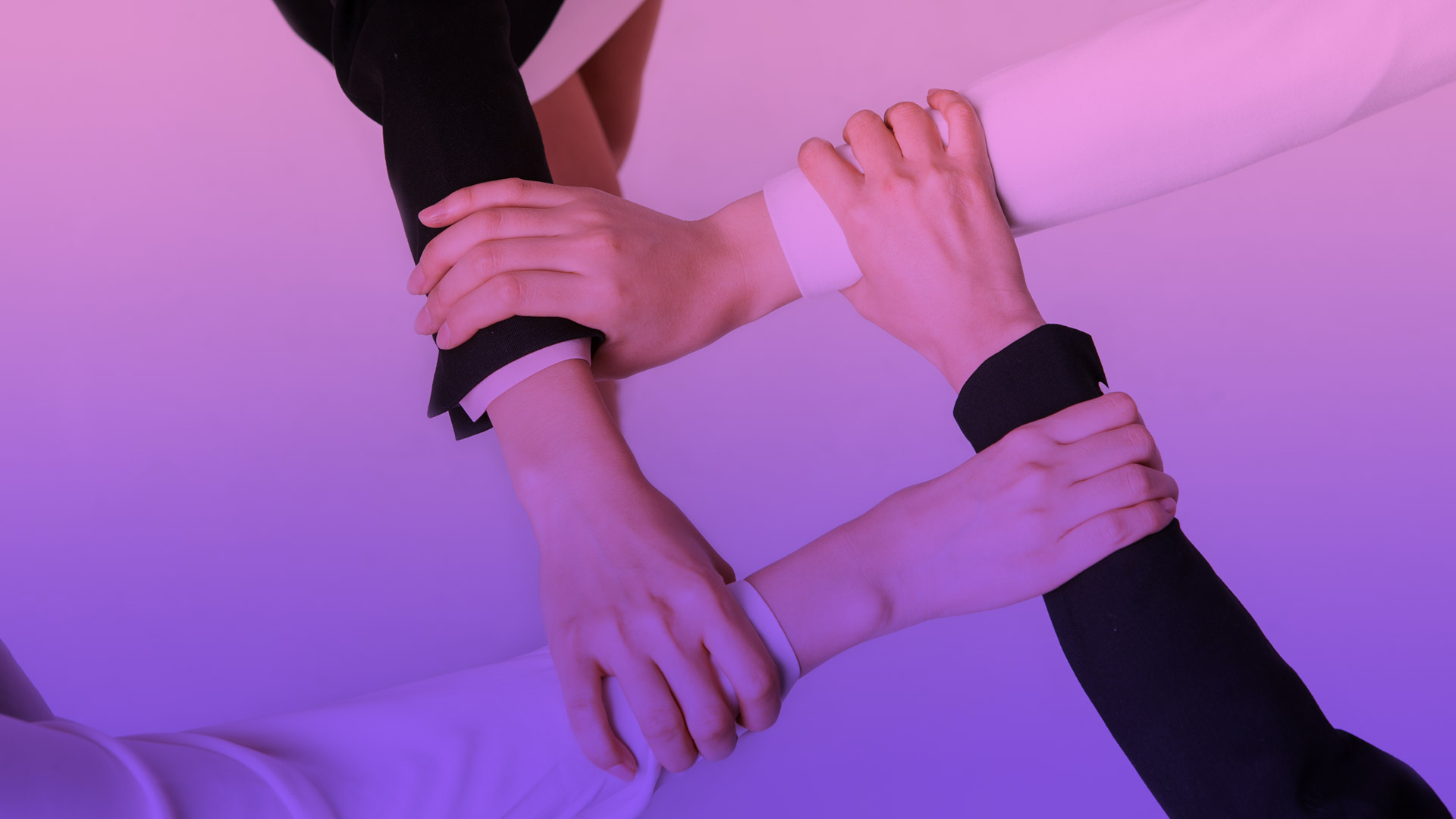 JIMPASS
짐패스와 함께하는 광고 수익배분 프로모션
Version 1.0 | Find update 2024.01
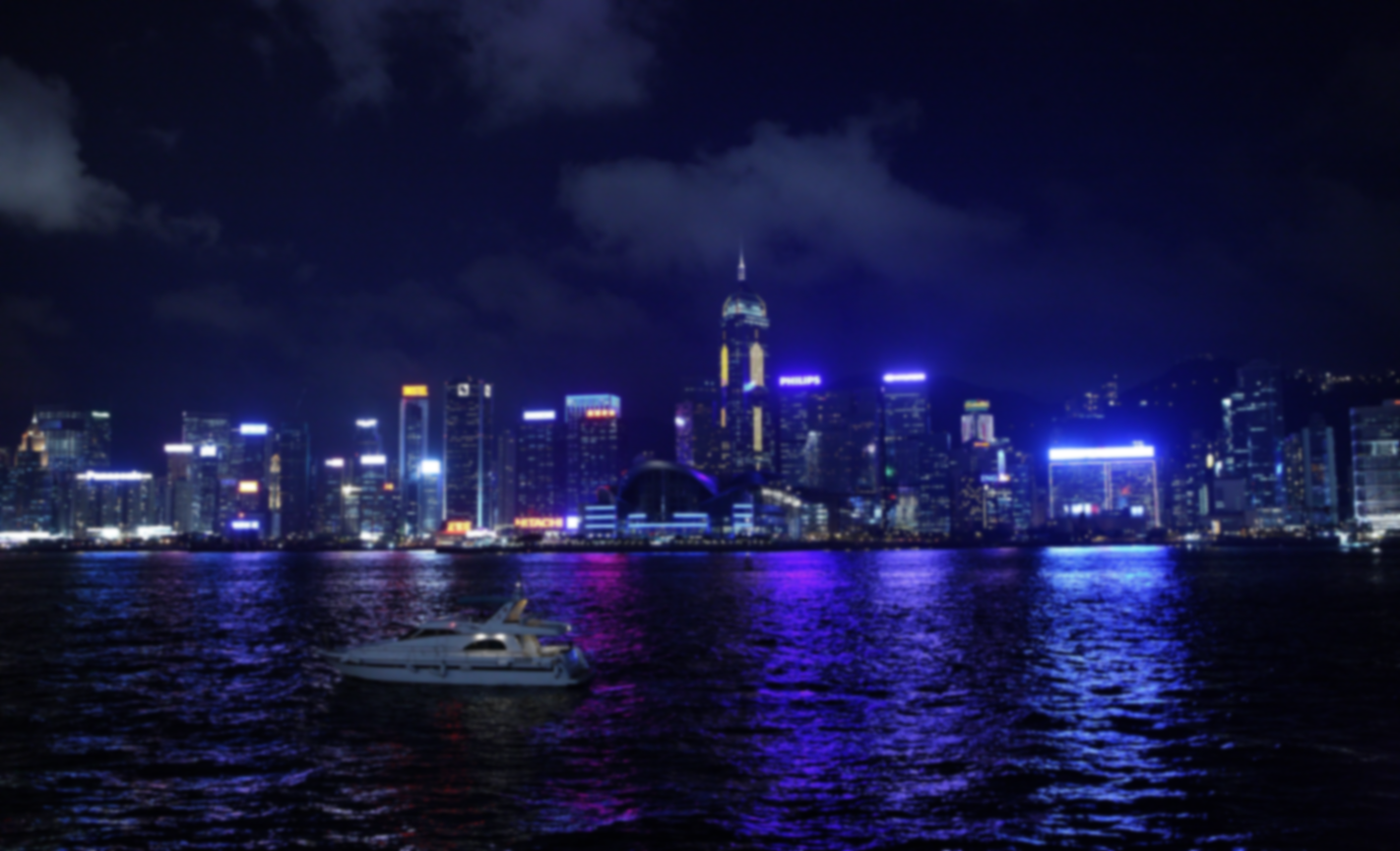 JIMPASS
해외직구의 모든 것 ‘짐패스’에서는 
귀사의 비즈니스와 함께 동반성장 
할 수 있는 제휴사를  기다리고 있습니다.
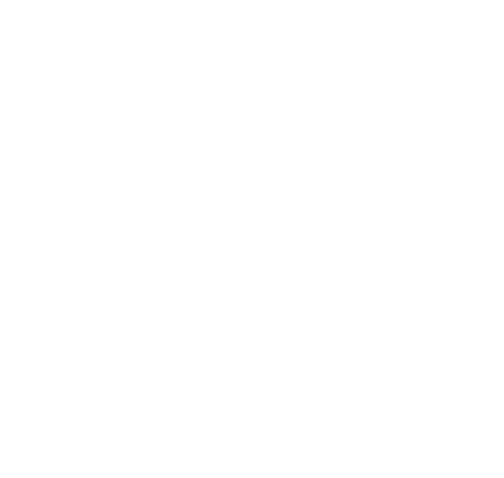 INDEX
짐패스 제휴사 광고수익
짐패스 사업소개
연락처
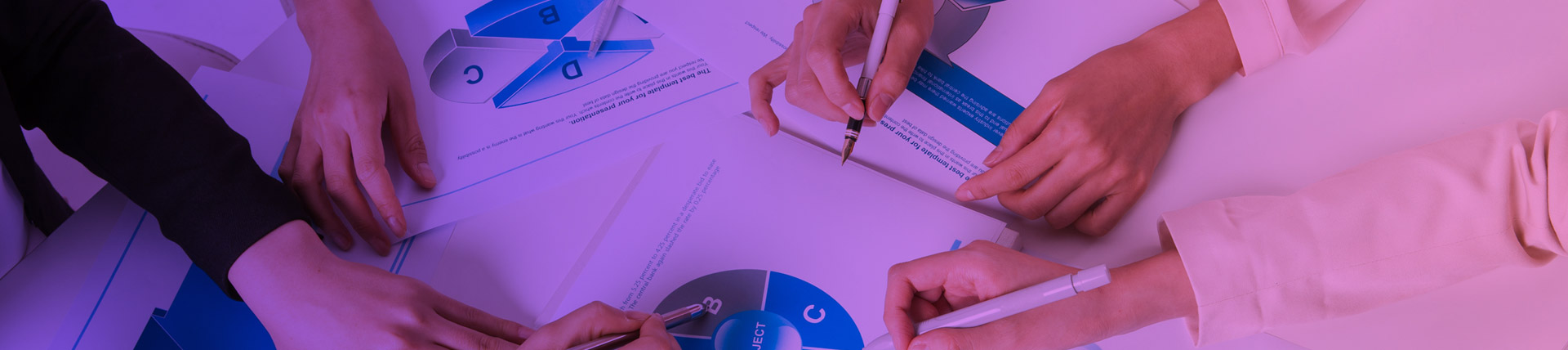 JIMPASS
짐패스 제휴사 
광고 수익 배분 및 혜택
A. 광고비 지급    - 월 이용건수에 따라 제휴사님께 광고비를 지급합니다.
광고 수익
회원 만족도
\
짐패스 제휴 + α짐패스와 제휴계약을 하시면 해외배송대행 서비스 이용시제휴사 및 제휴사 회원님에게 제휴혜택을 드립니다.
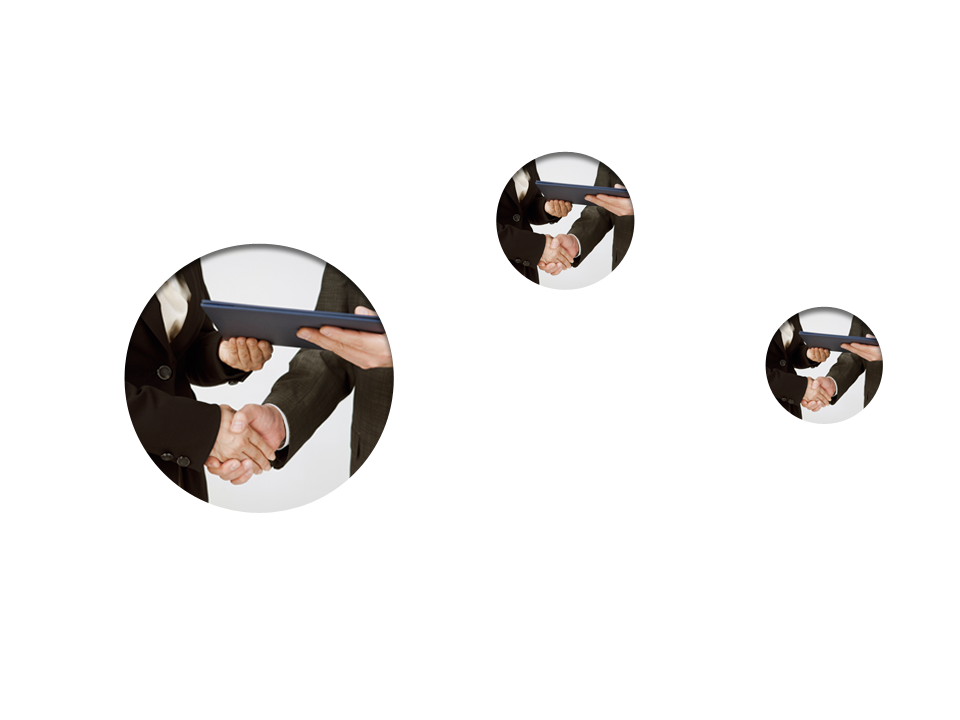 B. 해외 배송비 할인   - 짐패스에서 운영하는 해외센터 이용시 해외배송비 
  할인혜택을 제휴사 및 제휴사 회원님들께 모두 드립니다.
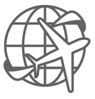 C. 단독 이벤트   - 제휴사 회원님들에게만 드리는 자체 프로모션을 행사를 
   제공해 드립니다.
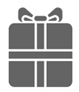 해외 배송비
할인
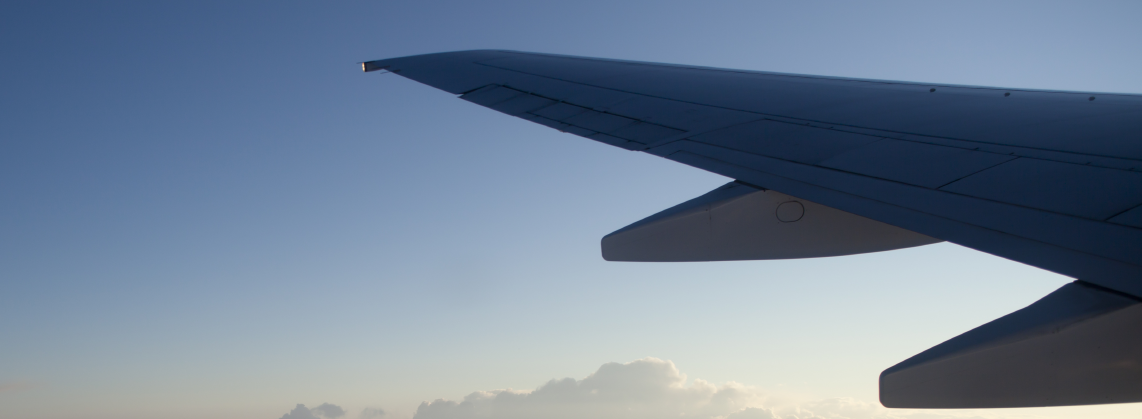 JIMPASS
짐패스 사업소개
짐패스는 해외직구의 관련 
총 4개 사업을 추진하고 있습니다.
B. 해외 구매대행   어렵고 복잡한 해외직구를 구매대행 신청 한번으로 해외구매에서   국내도착까지 통합적인 해외직구 서비스를 받으실 수 있습니다.  ※ 국가 : 미국, 일본, 중국, 영국, 스페인, 독일, 호주
A. 해외 7개국&12개 배송대행 총 7개국(12개 센터)의 해외배송센터와 연계되어 고객님께서 구매하신 해외상품을 국내로 신속하고 안전하게 배송해 드립니다. ※ 국가 : 미국, 일본, 영국, 독일, 스페인, 중국, 호주
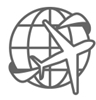 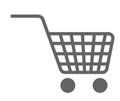 C. 해외 창고대행 해외에서 구매한 상품을 짐패스와 연계된 해외물류센터에서 입고시켜 보관에서 포장, 국내 배송까지 처리해주는 서비스입니다. 
※ 국가 : 일본(항공, 해운), 중국(준비중)
D. 해외 역배송대행 한국에서 해외로 배송하는 서비스로 해외거주지로 상품배송을 희망하는 내외국인에게 합리적인 비용과 최상의 서비스를 해드립니다. ※ 국가 : 일본 항공(일본 선박 및 타국가 오픈 준비중)
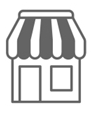 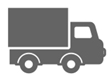 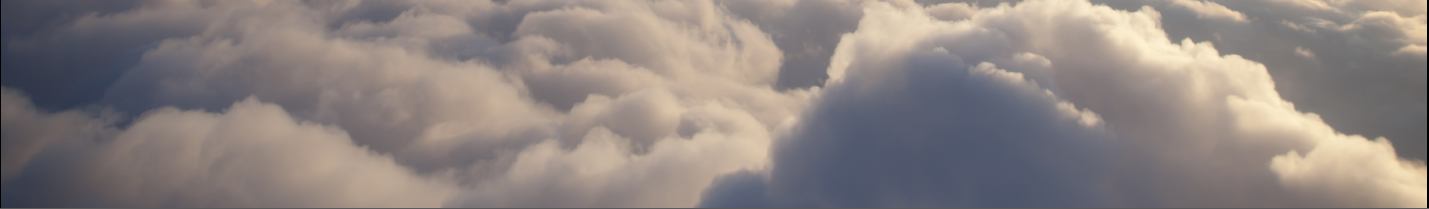 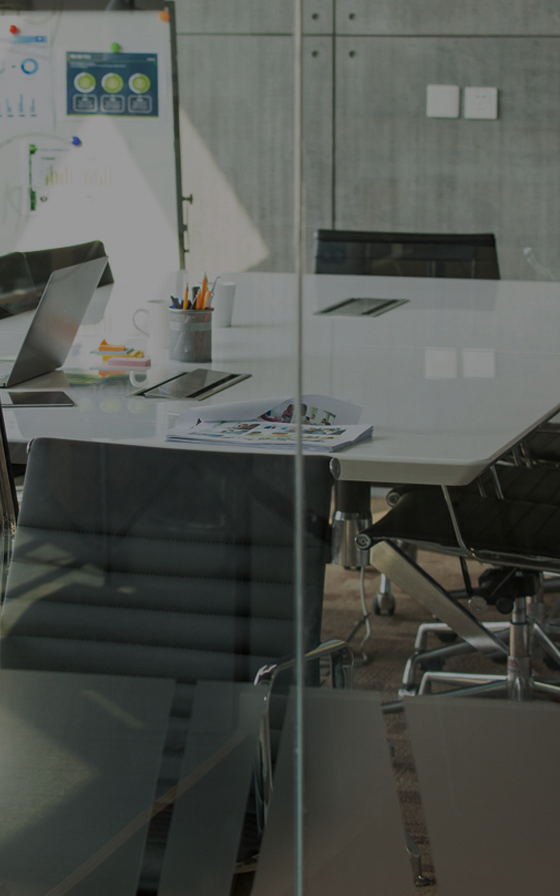 JIMPASS
SAEROM C&C and JIMPASS
JIMPASS Rewards Program
제휴문의
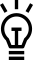 담당자 : 조기현 차장
이메일 : khcho@geopass.com
직통번호 : 82-02-2028-0780